Проект «к 185-летию со дня рождения Л.Н. Толстого»
Выполнила  воспитатель Крылова О.А.
ГБДОУ №28
Курортного района Санкт-Петербурга
2014г.
Цель проекта:
- Знакомство детей с творчеством русского писателя Л. Н. Толстого
- Формирование у детей познавательного интереса к русской народной культуре
Задачи проекта:
1. Углублять и расширять представления детей о творчестве Л.Толстого.
2.Воспитывать умение эмоционально воспринимать содержание сказки, рассказов.
3.Закреплять понятия о видах и жанрах устного народного творчества.
4.Формировать предпосылки к поисковой деятельности, интеллектуальной инициативе.
5. Развивать индивидуальные эмоциональные проявления во всех видах деятельности.
6. Содействовать развитию речи: обогащать и активизировать словарь, повышать его выразительность, развивать навыки речевого общения в совместной деятельности.
Этапы проектной  деятельности
1 подготовительный
Проблема:
Что знают современные дети(дошкольного возраста) о Л.Н. Толстом?
С какими произведениями автора они знакомы?
Интеграция образовательных областей
Социально-коммуникативное
                                                          Речевое развитие

Познавательное



     Художественно-эстетическое
                                                           Физическое
проблема
Решение проблемной ситуации
Познание
-Беседа о творчестве Л.Толстого
-Просмотр презентации по творчеству писателя
Чтение художественной литературы
-Чтение рассказов и сказок
-Слушание сказки в исполнении автора
Художественное творчество
-Рисование по произведениям  Л. Толстого( «Муравьи», )
-Аппликация «Парусниик»
-Лепка «Герои рассказов Толстого : кот, мышь, собачка» (по выбору)
Коммуникация
-Заучивание загадок о животных
-Составление рассказа  по картинкам
-Обучение пересказу
Социализация
-Театрализация сказки «Три Медведя»
-Сюжетно-ролевая игра «Мы-пожарные»
Безопасность
Беседа « Как вести себя при пожаре»
«Рассказы Великого  старца»
Авторская разработка , посвящённая 185-летию со дня рождения 
Л.Н.  Толстого
Л.Н.Толстой
Ясная Поляна
Л.Н.Толстой
Толстой и дети
«Азбука»
Жизнь и творчество писателя
«Пожарные собаки»
«Прыжок»
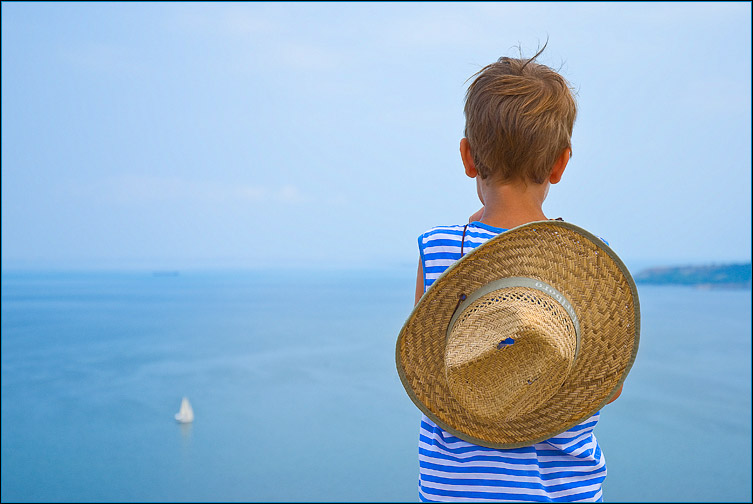 «Лев и собачка»
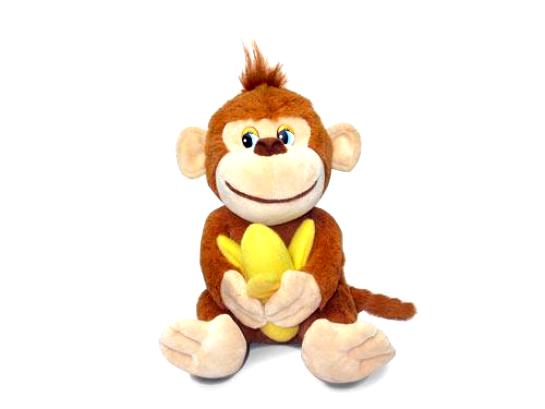 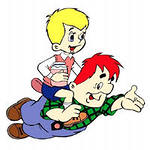 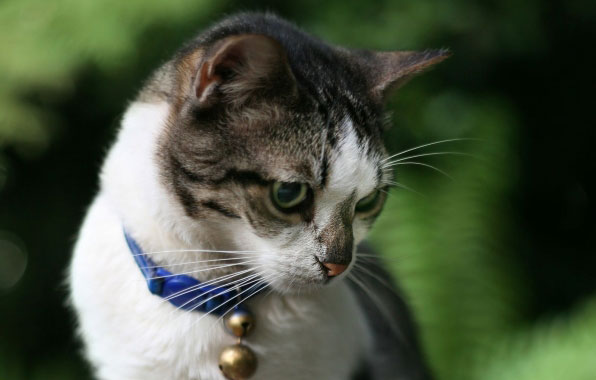 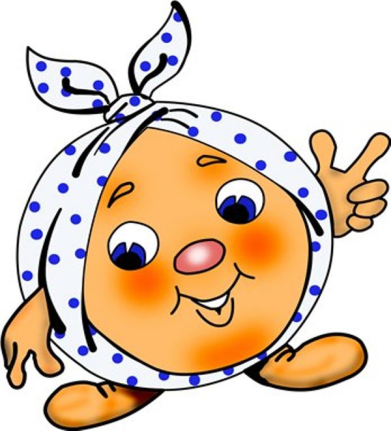 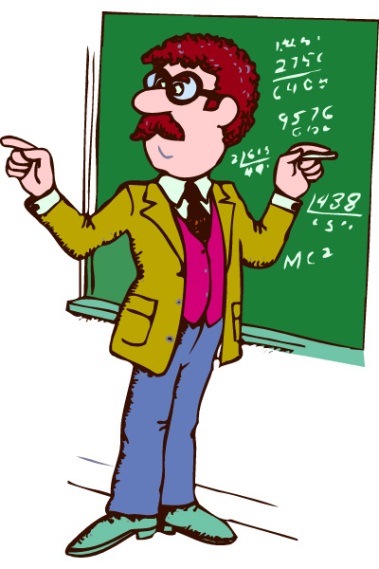 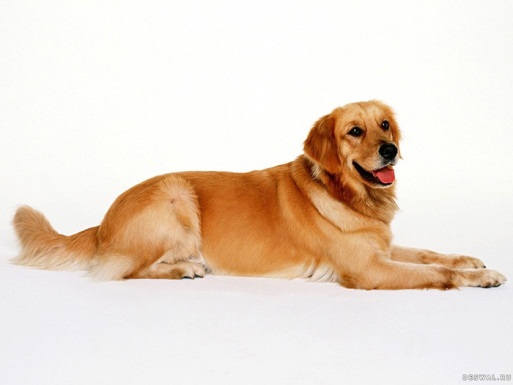 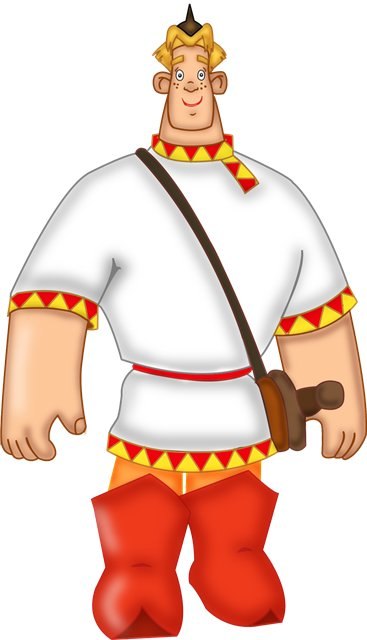 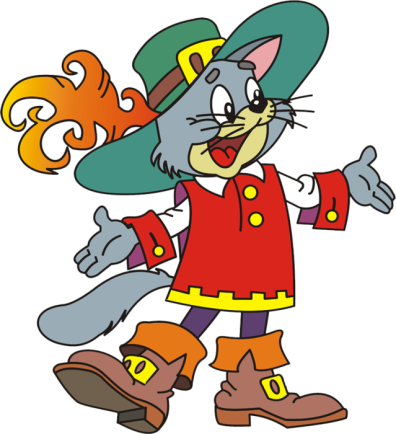 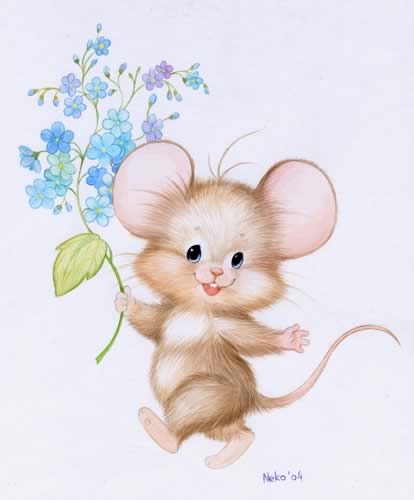 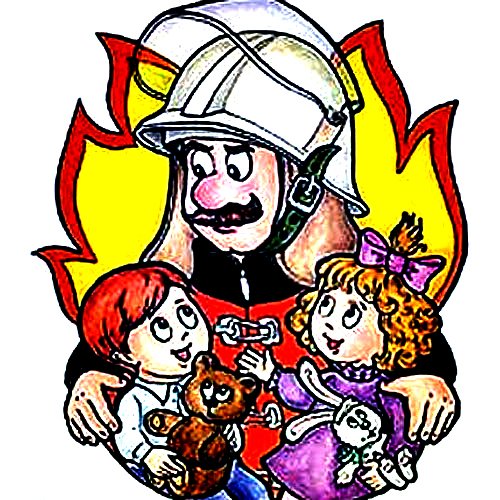 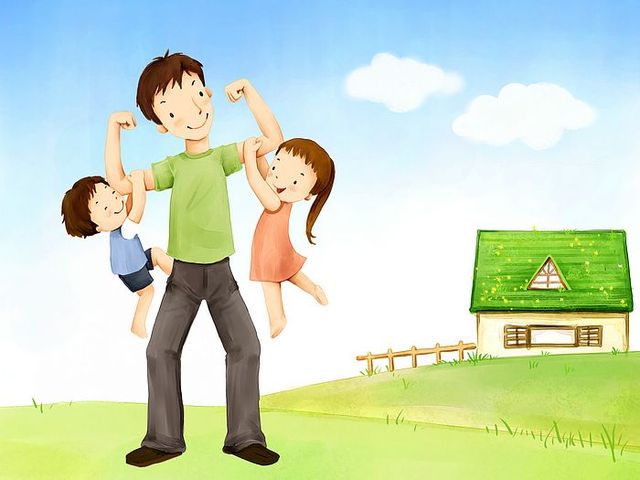 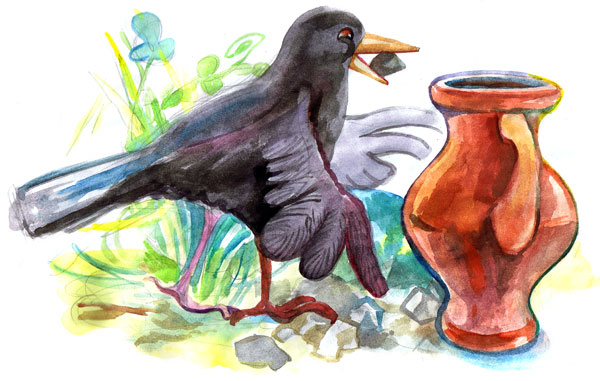 пожарные
папа
обезьяна
муравей
учитель
галка